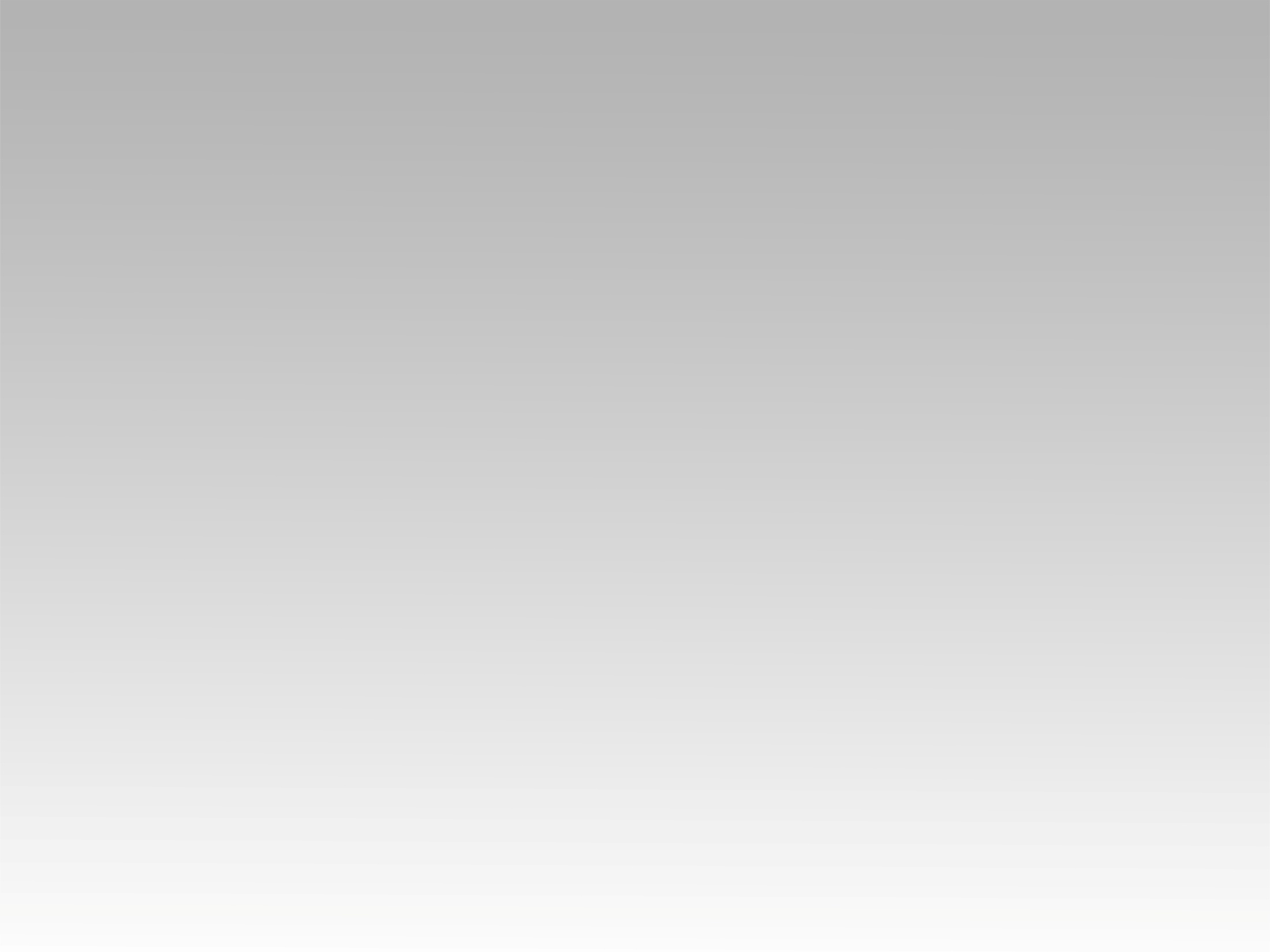 ترنيمة 
انت صخرة خلاصي
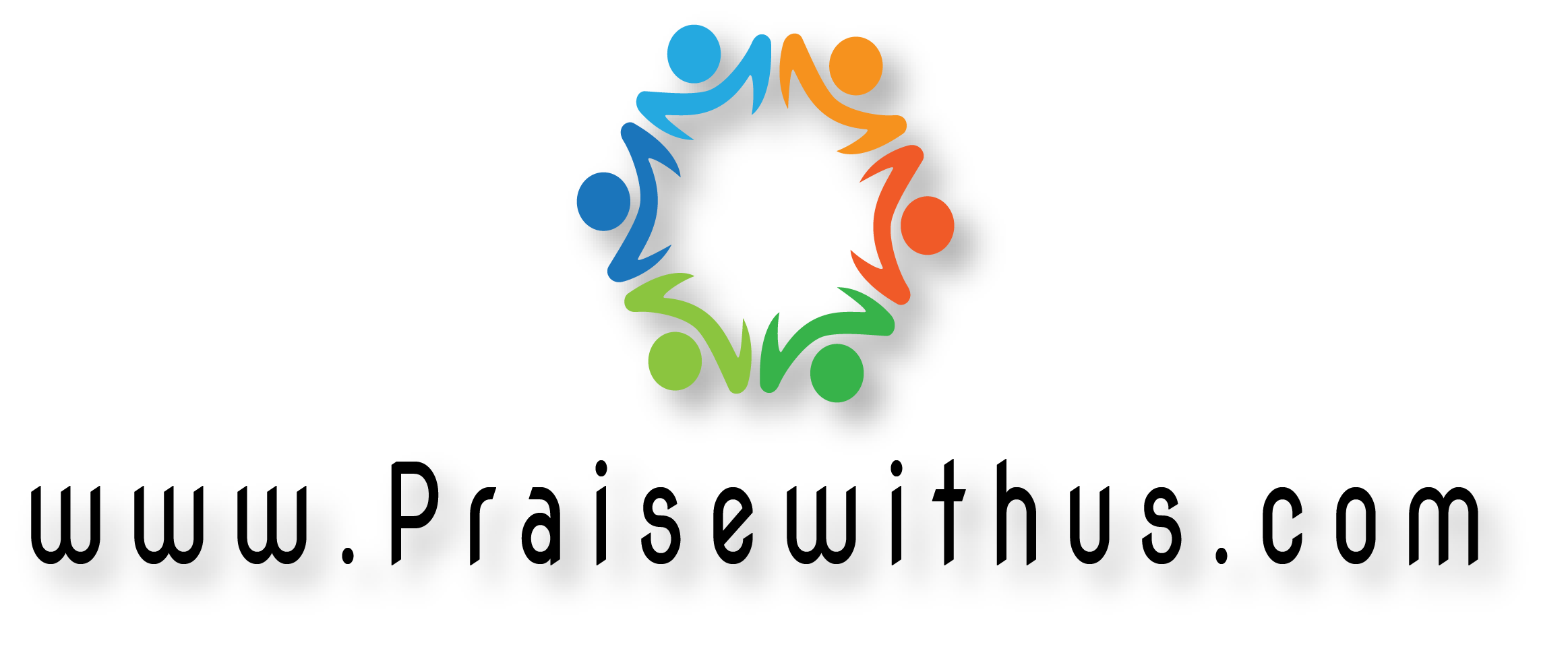 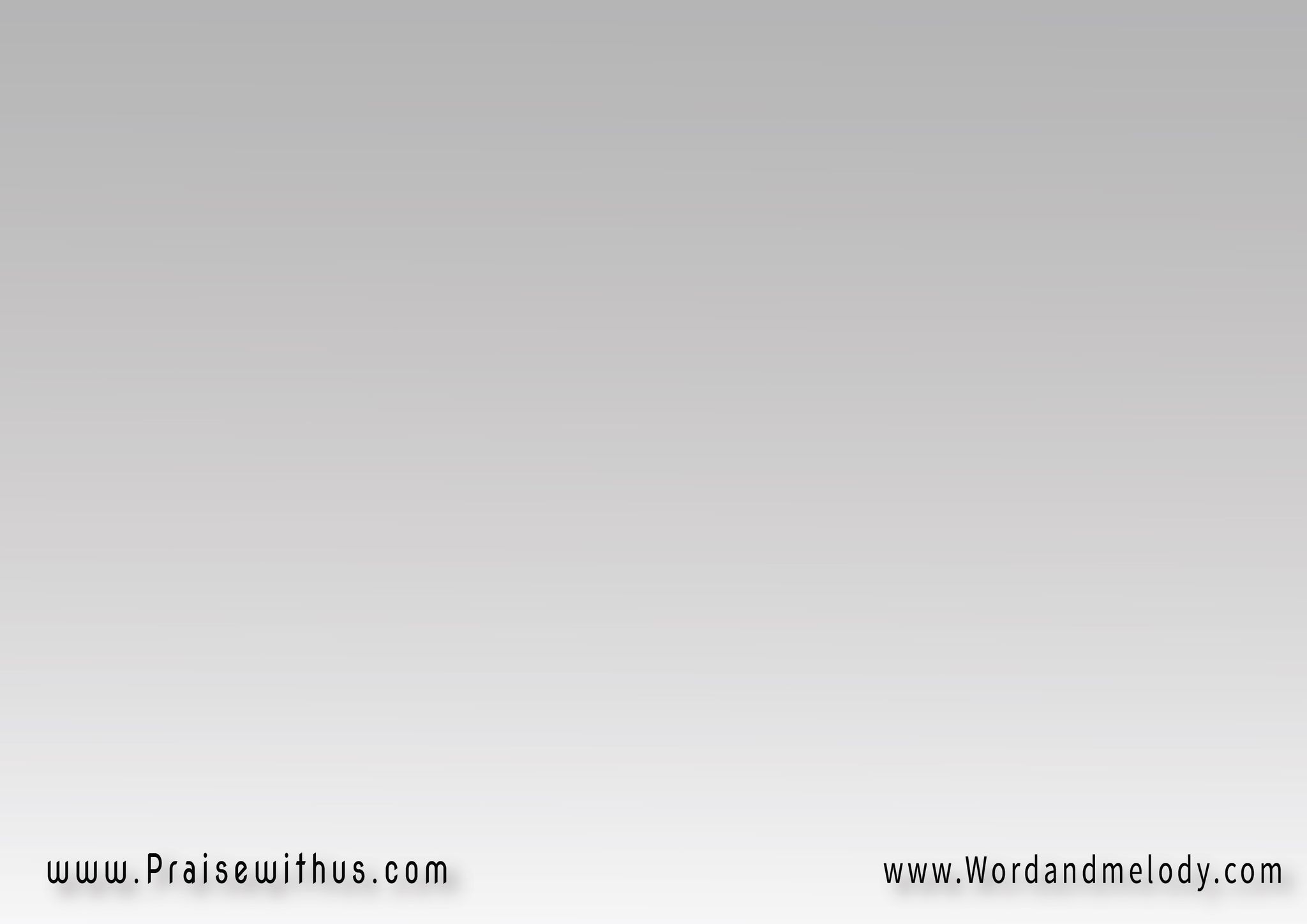 أنت صخرة خلاصي 
ونبع قوتيأنت رجائى وآمالي 
إليك صرختي
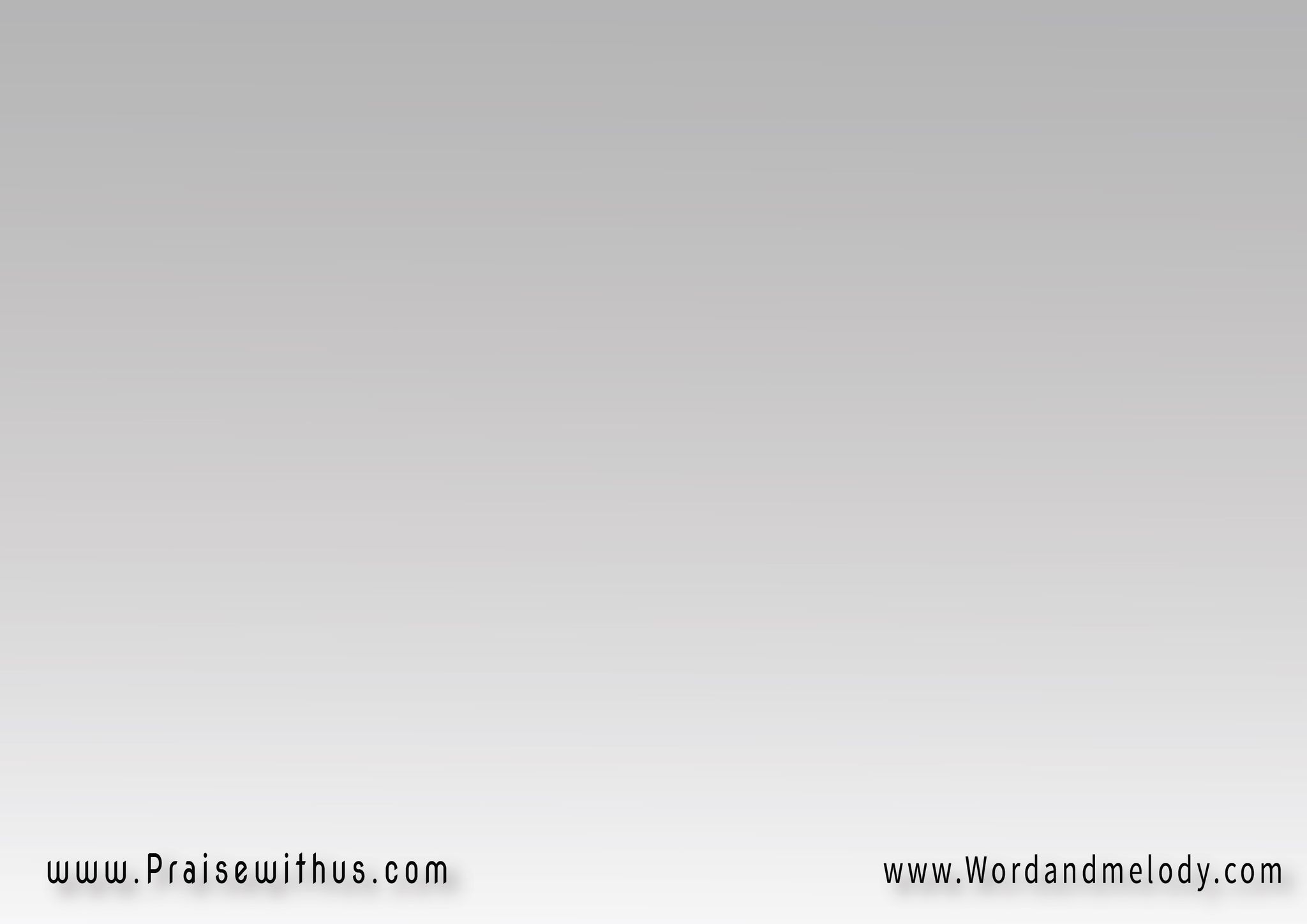 إني أؤمن بك ربي 
إذ أخلصت الحب ليكنت عونًا لي عند حاجتي 
أنت دومًا ملجإي
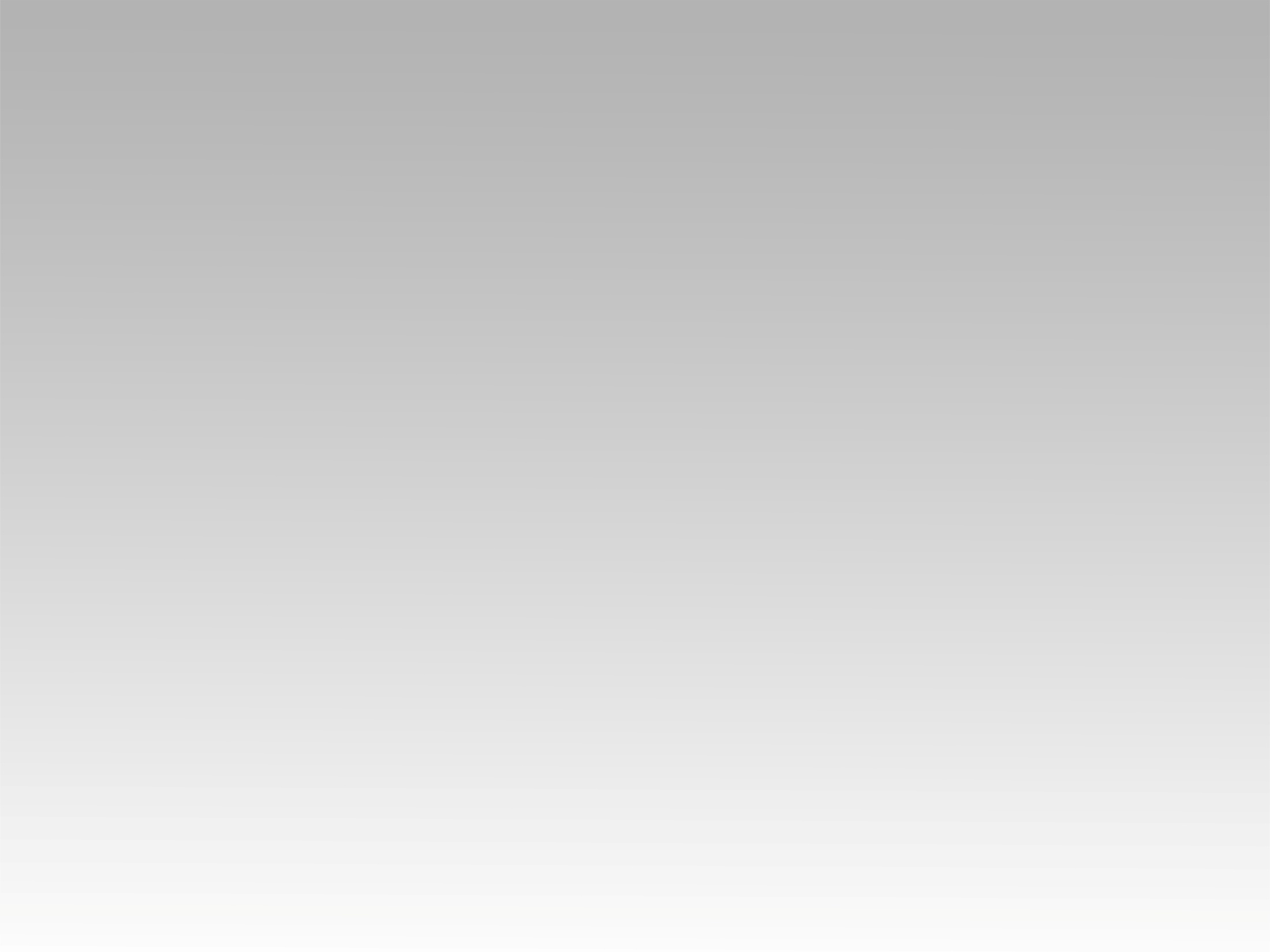 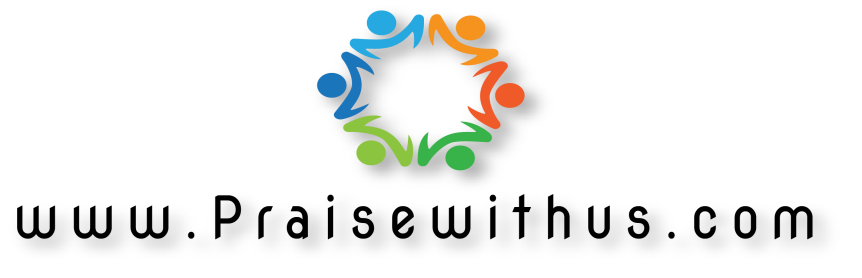